3
オンライン診療アプリ
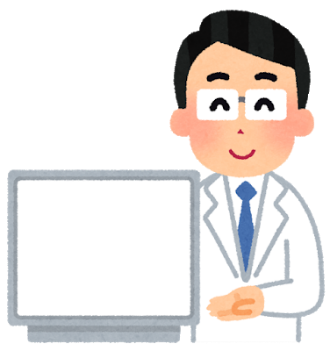 オンライン診療アプリcuron［クロン］
3-A
クロンは、かかりつけ医と患者さんをつなぐ、
オンライン診療アプリです。オンライン診療とは、スマートフォンの
アプリケーションを利用して、病院（クリニック）の予約・問診・診察・
処方・決済までをインターネット上で行う診察方法です。
※オンライン診療が受けられるかについては、担当医の方とご相談ください。
※利用するためには、アプリ利用料として診察1回あたり330円（税込）が必要です。
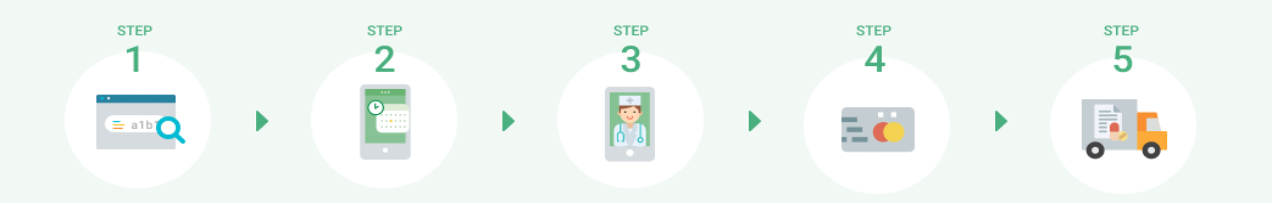 クレジット
カードで決済
登録しておいた
クレジットカードで決済。
診療を
予約・問診回答
メニューを選択し
診察を予約。
医療機関によっては
事前問診に回答。
ビデオ通話で
診察
予約した診療時間になったら、
ビデオ通話に入室。医師も入室したら診察開始。
受診したい
医療機関を検索
アプリを
ダウンロードし、
受診したい
医療機関を検索
お薬/処方箋が
届く
病院でお薬を
出せる場合はお薬が
郵送されます。
薬局で出す場合は
処方箋が発送されます。
オンライン診療アプリcuron［クロン］【1】curonのインストール
3-A
Androidの場合
｢Playストア」で｢クロン」と検索してアプリを見つけてインストール
して下さい。
iPhoneの場合
同様に「Apple Store」から｢クロン」と検索してアプリを見つけて
インストールしてください。OS 12.0以上の iPhone、iPad、およびiPod touchに対応しています。
オンライン診療アプリcuron［クロン］【2】curonに新規登録
3-A
❶｢新規登録はこちら｣	をタップ
❷	メールアドレス 
	パスワードを入力
❸｢同意して登録する｣ 	をタップ
❹	この画面が
	表示されたら
	メールアプリを開く
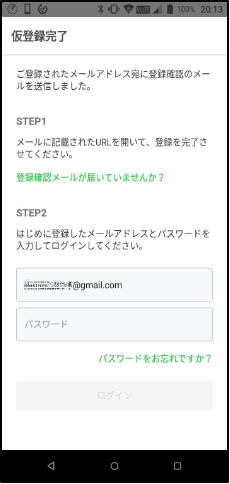 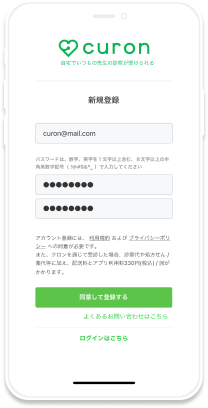 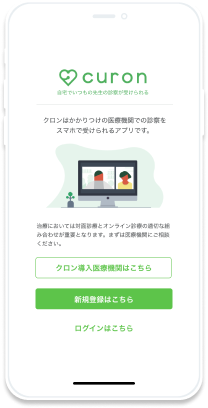 ❶
❸
❷
❹
オンライン診療アプリcuron［クロン］【2】curonに新規登録
3-A
メールの画面です
❺	このURLをタップ
❻	この画面が
	表示されたら
	｢←｣をタップ
❼	②メール
	アドレスと  
	パスワードを入力
❽	｢ログイン｣を
	タップ
	新規登録は終了
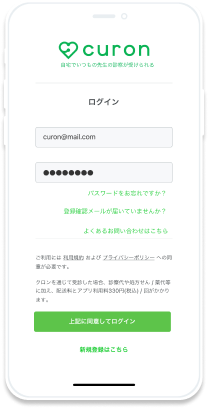 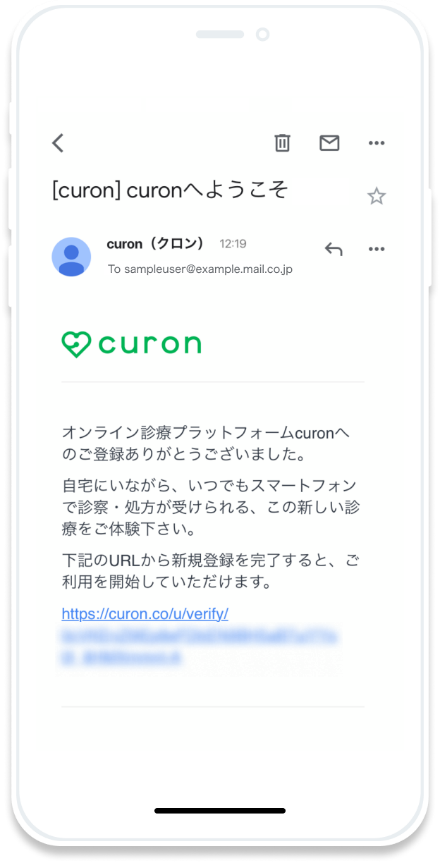 ❺
❻
❼
❽
オンライン診療アプリcuron［クロン］【3】受診者情報の入力
3-A
❶ ｢受診者情報を
	入力する」を
	タップ
❷	必要な情報を
	下まで全て
	入力する
❸	全て入力したら
	｢送信」をタップ。
	これで受診者
	情報の入力は
	完了です。
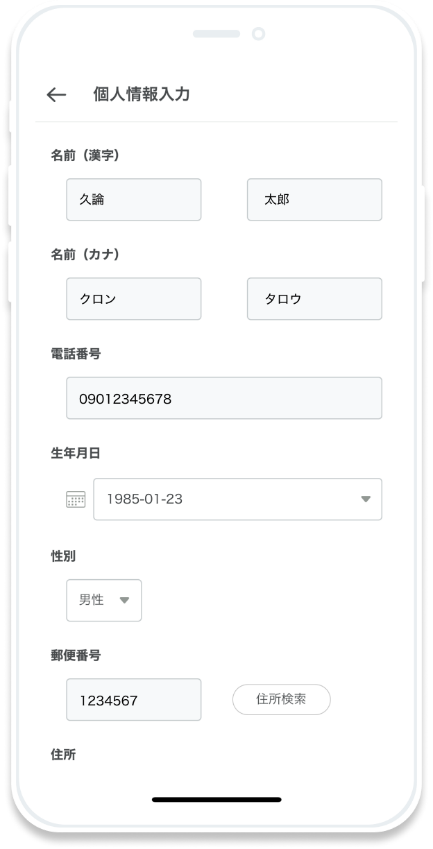 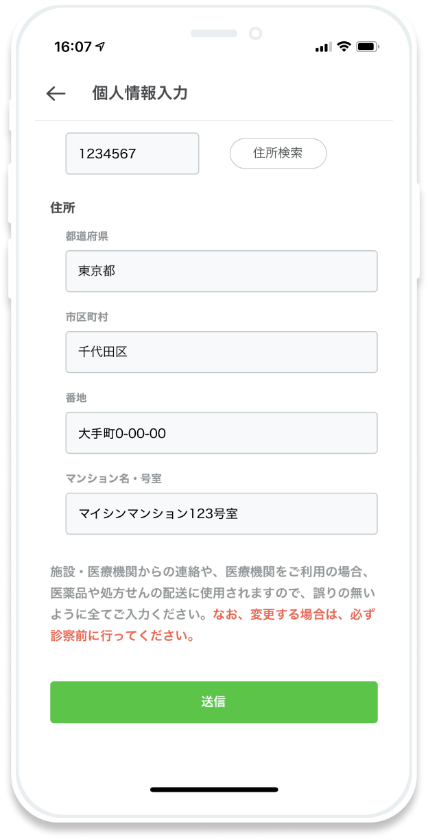 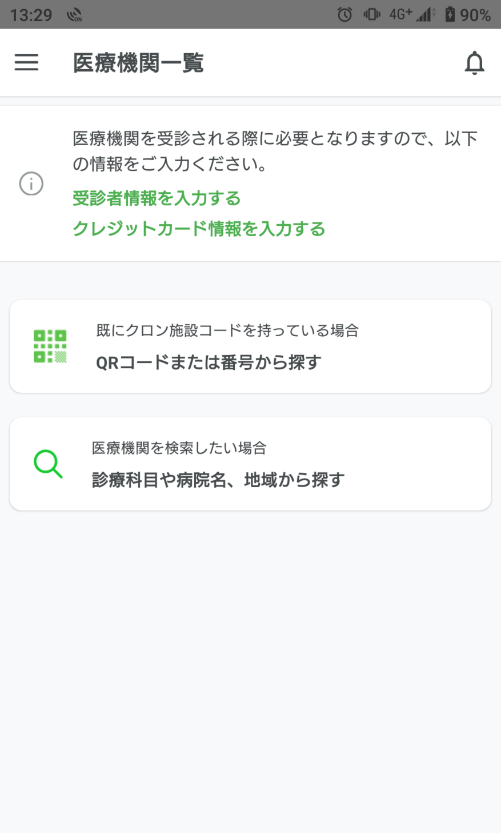 ❶
❸
❷
オンライン診療アプリcuron［クロン］【4】クレジットカード情報の入力
3-A
❶	｢クレジット
	カード情報を入力	する」をタップ
❷	クレジットカード
	情報を全て入力
	する。右方向に
	スクロールして全て
	入力してください。
❸	全て入力したら
	｢登録する」を
	タップ。
	これでクレジット	カード情報の
	入力は完了です。
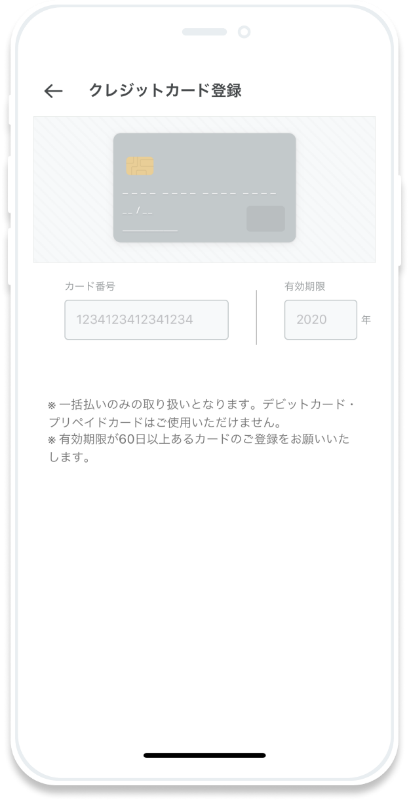 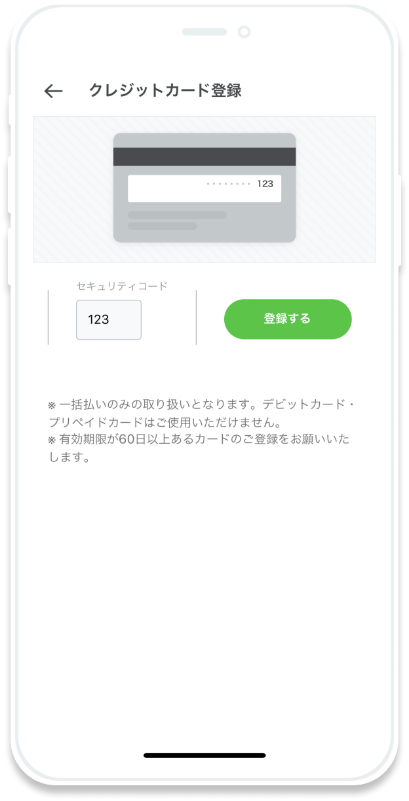 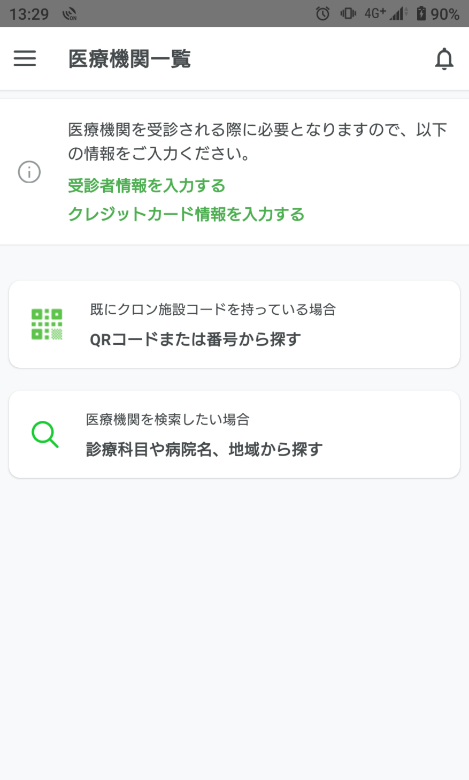 ❸
❶
❷
オンライン診療アプリcuron［クロン］
【5】受診したい医療機関を検索（１）
3-A
特定の医療機関を探す場合
❶	｢診療科目や病院名、	地域から探す｣を
	タップ
❷	｢診療科目・病院名	から探す｣をタップ
❸	病院名をキーボード	で入力
❹	｢検索｣をタップ
❺	検索結果から、
	該当の医院をタップ
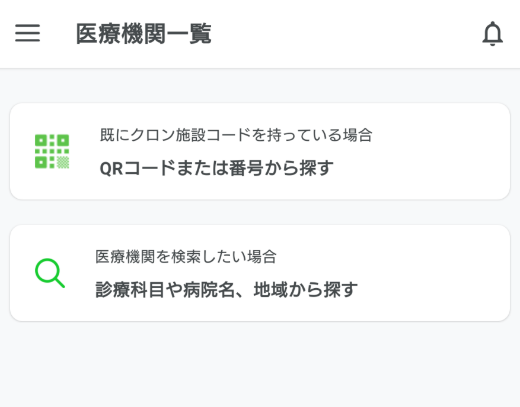 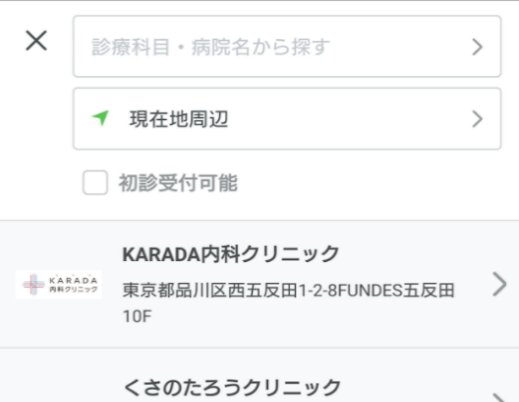 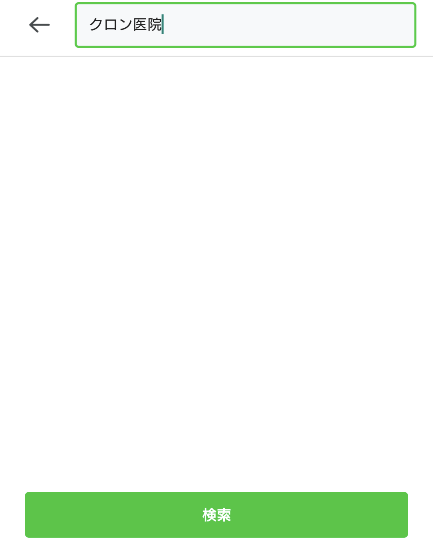 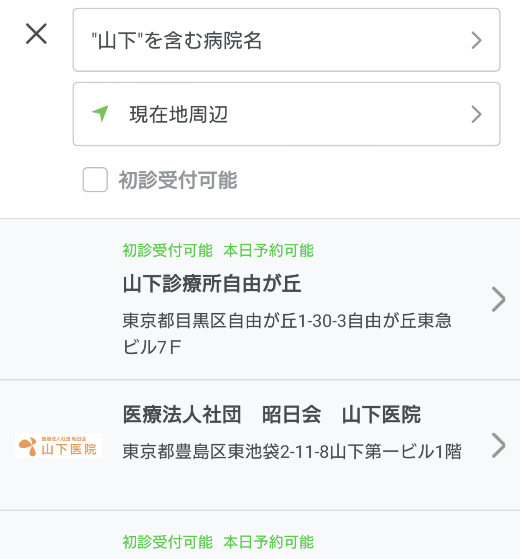 ❷
❶
❸
❹
❺
オンライン診療アプリcuron［クロン］
【5】受診したい医療機関を検索（２）
3-A
新たに医療機関を探す場合
❶	｢診療科目や病院名、	地域から探す｣を
	タップ
❷	｢診療科目・病院名	から探す｣をタップ
❸	ご希望の診療科名を	タップ
❹	現在地周辺以外の
	医療機関を探す
	場合、❹をタップ
	してエリアを選択
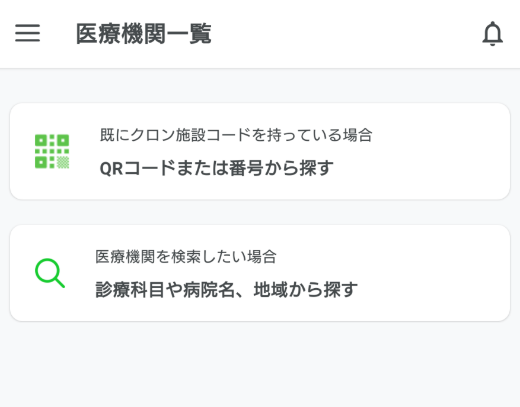 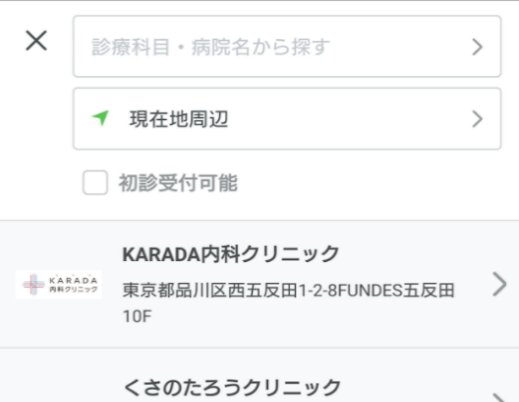 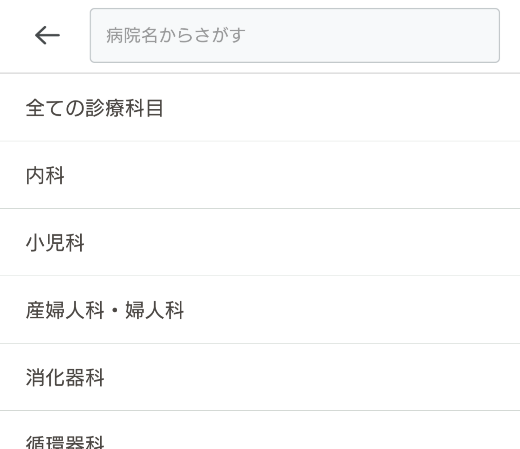 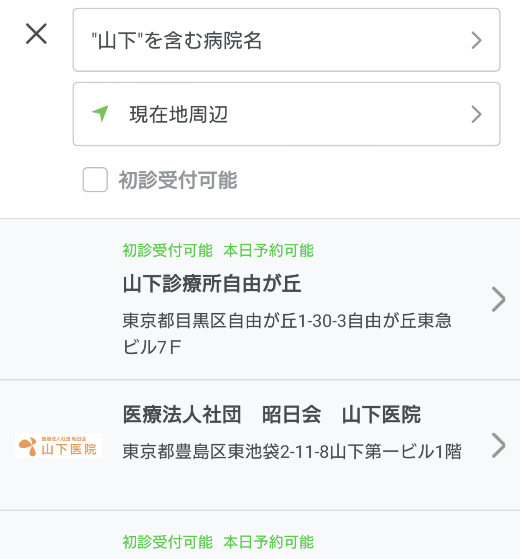 ❷
❹
❶
❸
オンライン診療アプリcuron［クロン］
【6】受診したい医療機関の指定
3-A
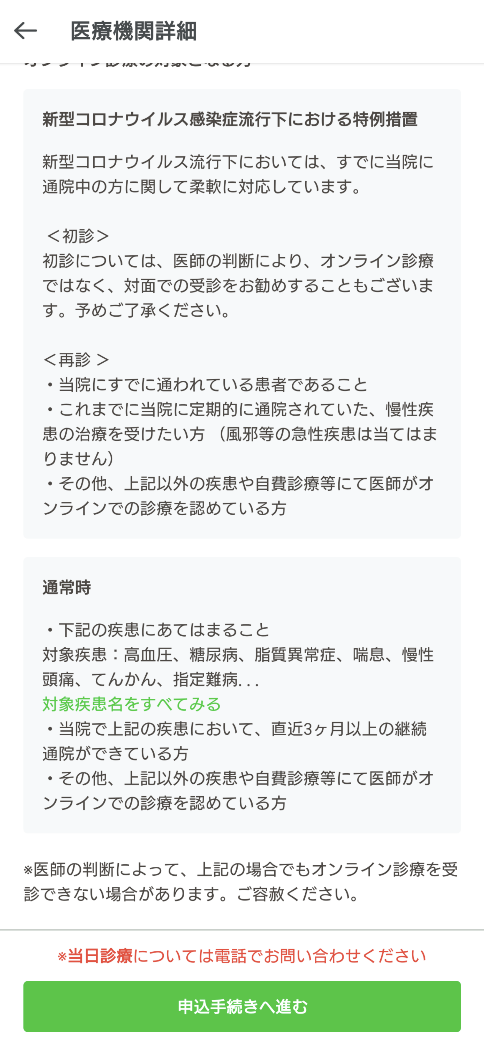 ❶	⑥医療機関のページ	の下部にある
	｢申し込み手続きへ	進む」
	今回の講習の実習は、
	ここまでとします。
	あとは画面を見るだけの、
	講習とします
❷	｢同意する｣を
	タップ
❷
❶
オンライン診療アプリcuron［クロン］
【6】受診したい医療機関の指定
3-A
❸	氏名等必要項目を入力
❹	｢送信｣をタップ
❺	｢初診｣*または
	｢再診」をタップ

	*初めてかかる
	医療機関は初診、
	行ったことがある場合は
	再診です。
❺
ここからは「初診」*の
場合のフロー説明です

*初診とはその医療機関に初めてかかる場合です。
オンライン診療アプリcuron［クロン］【7】診療メニューの選択
3-A
診療の予約
メニュー選択
❶	｢初診」をタップ
❷	｢診療に進む」を	タップ
❸	受診したい診療
	メニューを選択
❹	｢決定」をタップ
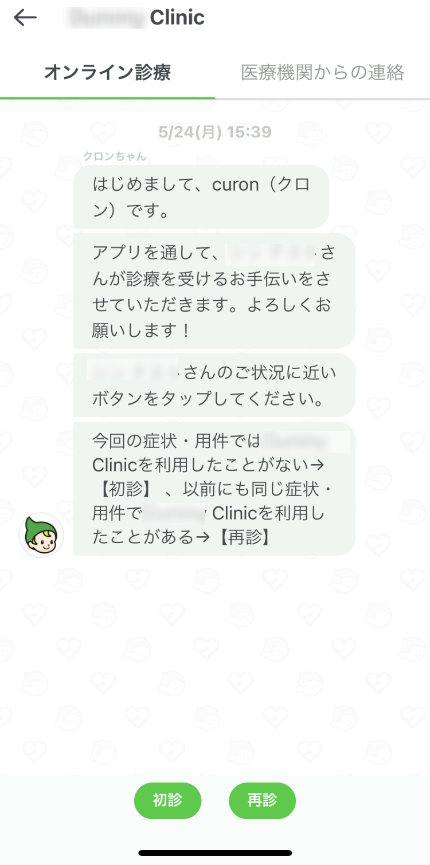 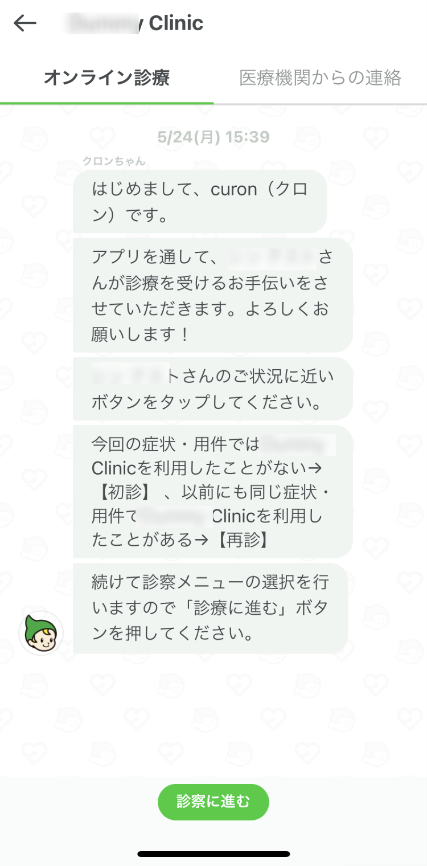 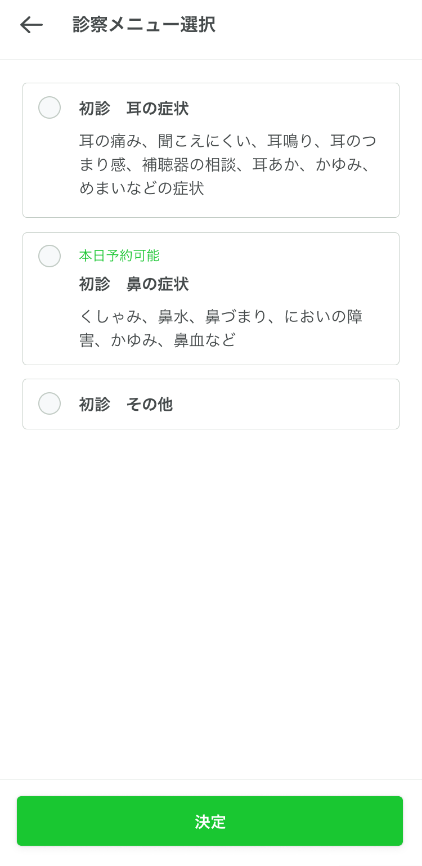 ❸
❹
❶
❷
オンライン診療アプリcuron［クロン］【8】受診理由の入力
3-A
受診理由の入力
❶	受診理由、
	症状などを記入
❷	｢決定｣をタップ
❸	｢診療に進む｣を
	タップ
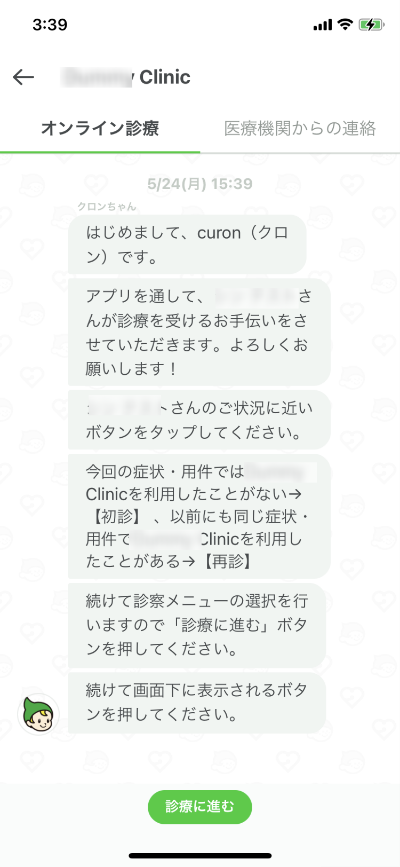 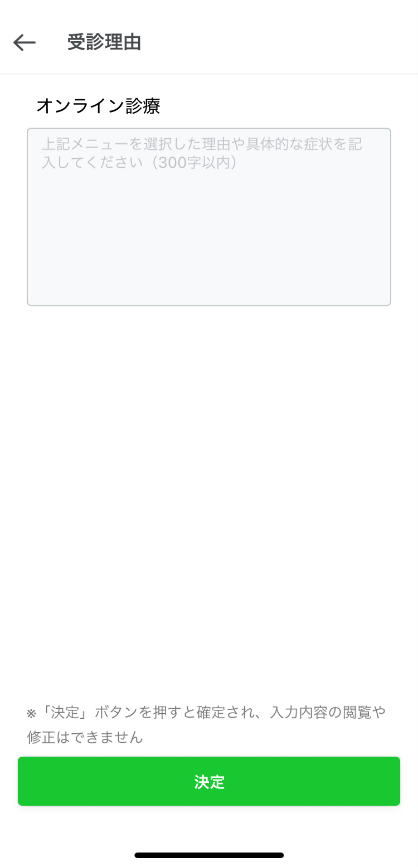 ❶
❸
❷
オンライン診療アプリcuron［クロン］【9】予約日時の選択
3-A
予約日時を選ぶ
❶	ビデオ診察予約で	｢選択する」を
	タップ
❷	予約希望日をタップ
❸	希望の時間を選択
❹	｢決定」をタップ
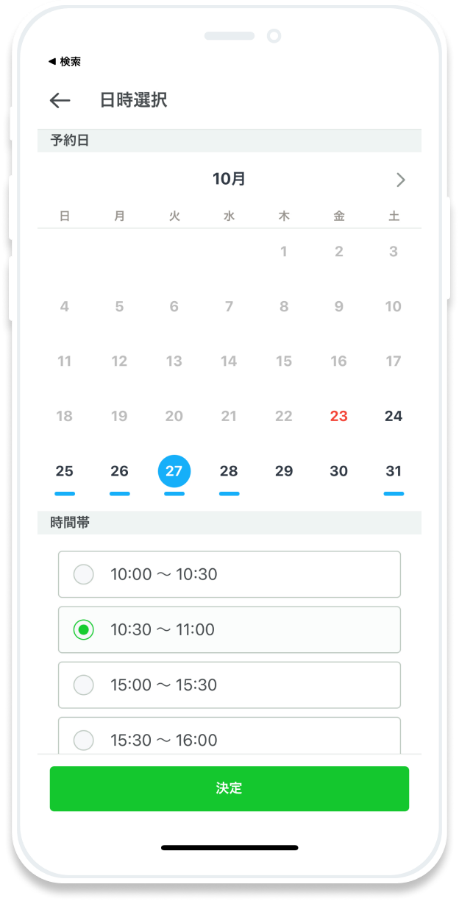 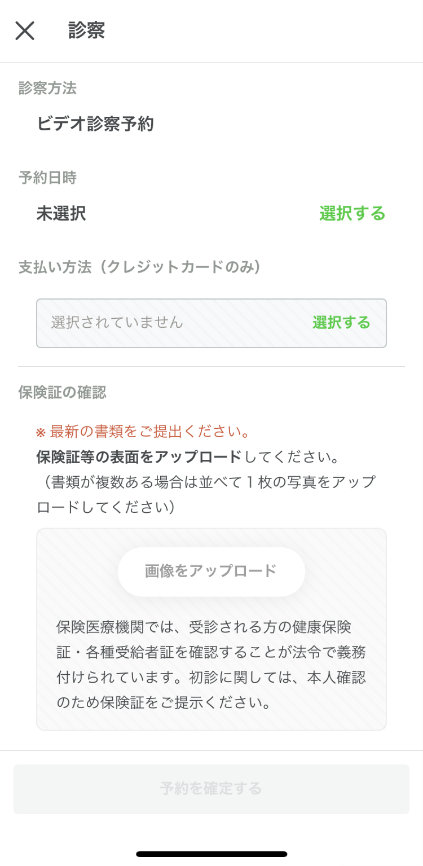 ❷
❶
❹
❸
オンライン診療アプリcuron［クロン］【10】支払い方法の選択
3-A
支払い方法を指定する
あらかじめ登録していた
カードを選択
❶	支払い方法の
	｢選択する」を
	タップ
❷	登録しておいた
	クレジットカードを
	｢選択」
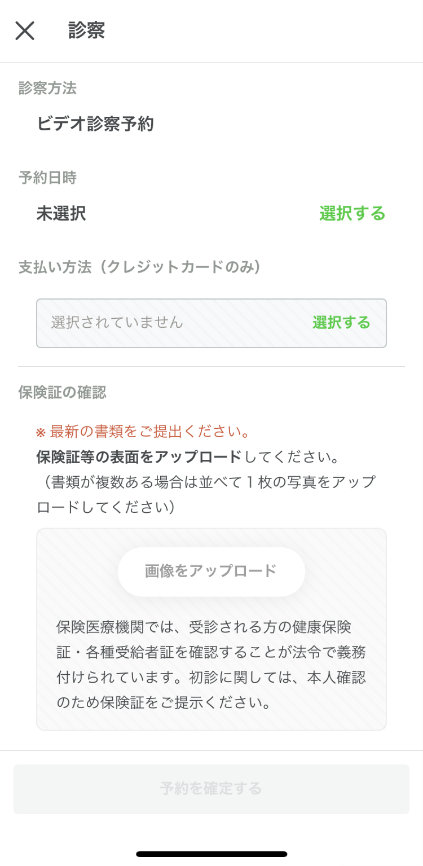 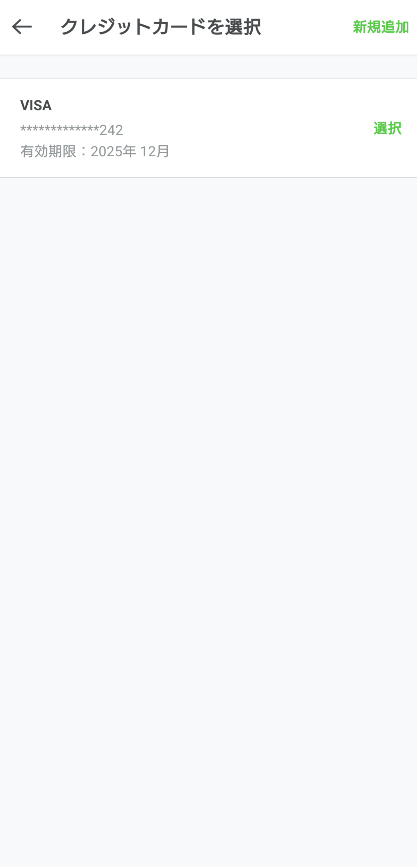 ❶
❷
オンライン診療アプリcuron［クロン］【11】保険証のアップロード
3-A
あらかじめ
	保険証を
	ご準備ください。
❶	｢画像をアップ
	ロード」をタップ
❷ ｢新しく撮影する」	をタップ
❸	カメラのアプリが
	起動するので、
	保険証を枠内に
	納めて撮影して
	ください
保険証を
アップロードする
新しく撮影
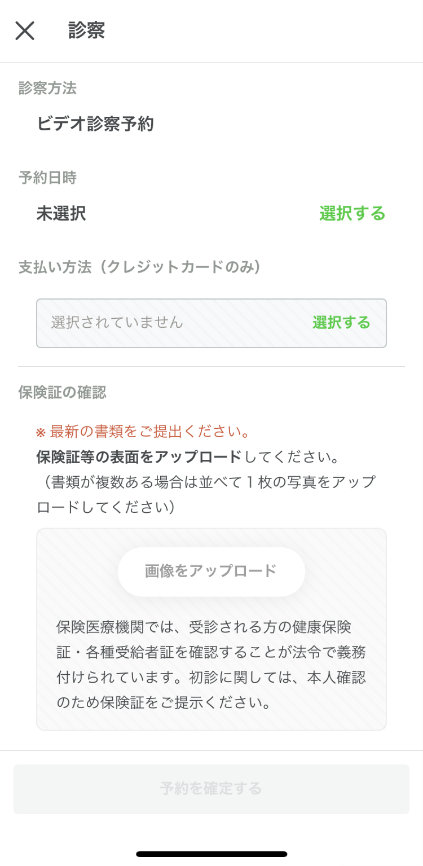 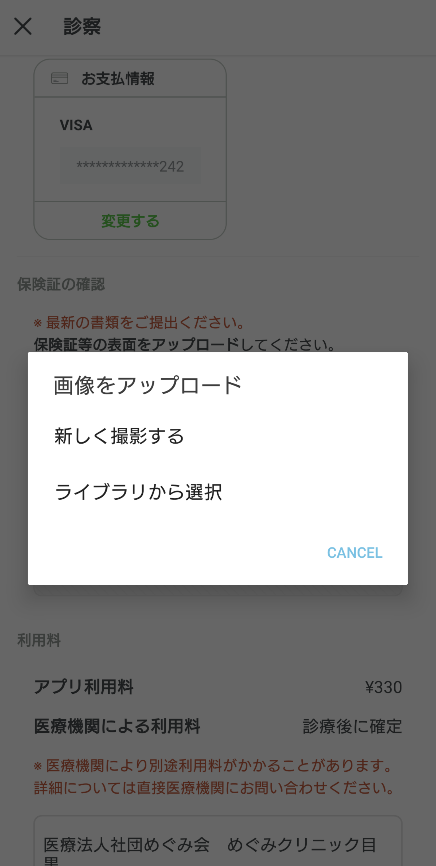 保険証を
枠内に納めて
撮影
❶
❷
オンライン診療アプリcuron［クロン］【12】薬局の選択
3-A
薬局でお薬を受け
	取る場合、一部の
	薬局には処方箋を
	医療機関から直接
	FAXしていただけます。	ご希望の薬局を
	選択できます。
❶	薬局を選択で	
	｢選択する」を
	タップ
	または選択しないに
	チェック
❷	ご希望の薬局を
	選択
❸	｢この薬局を選択」	をタップ
薬局を選択する
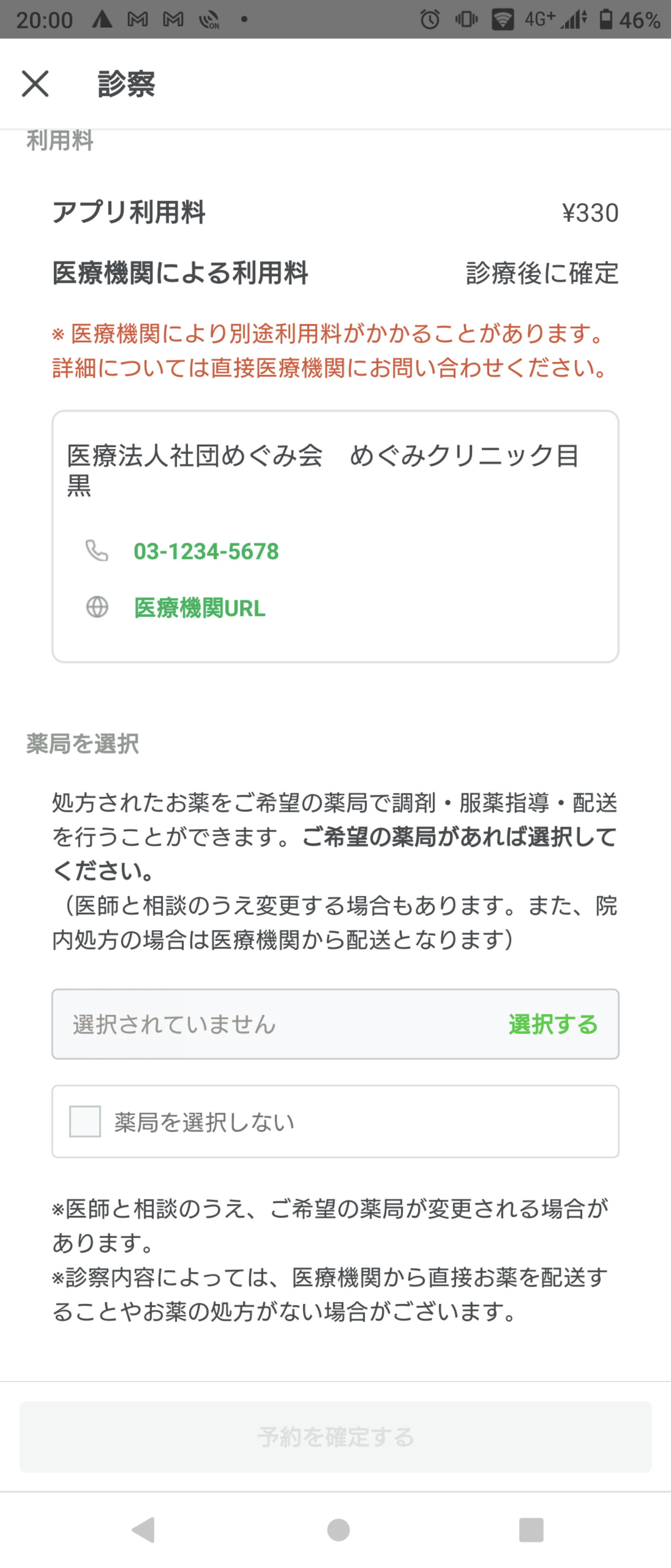 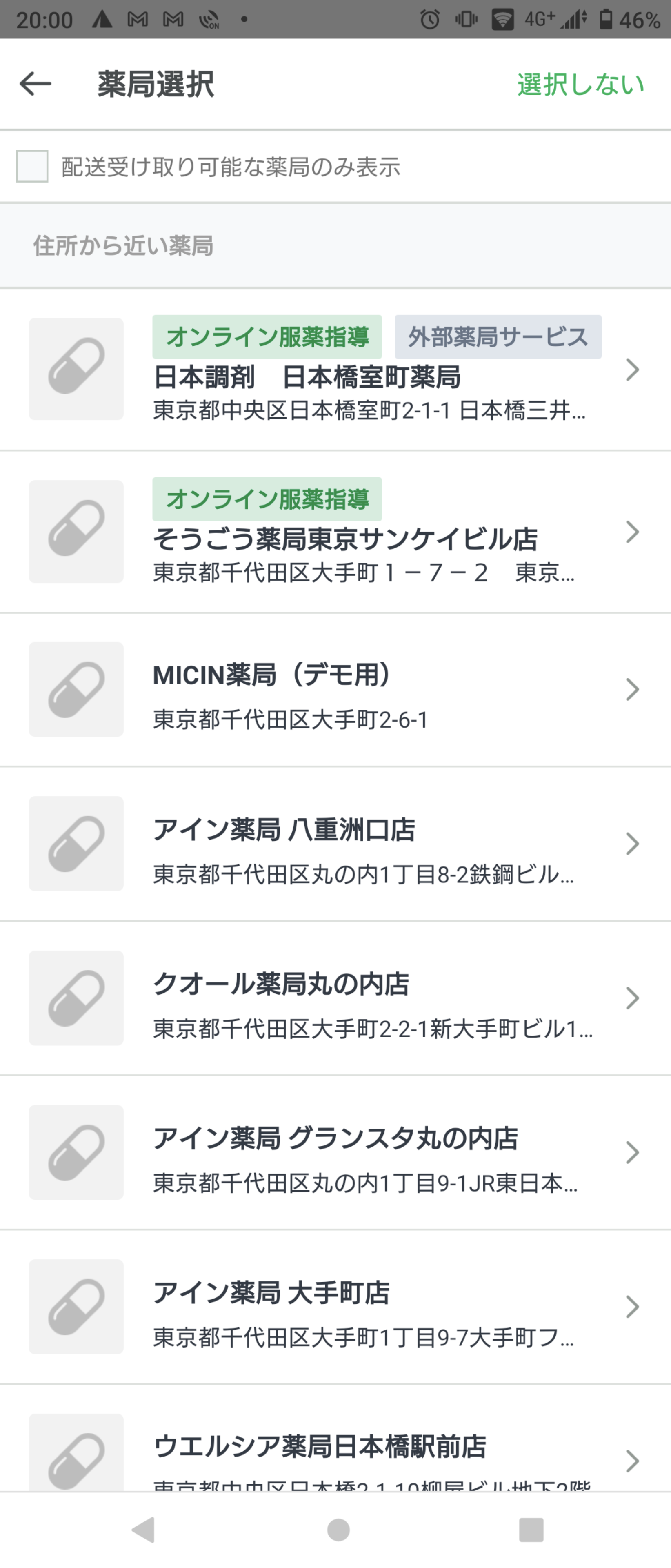 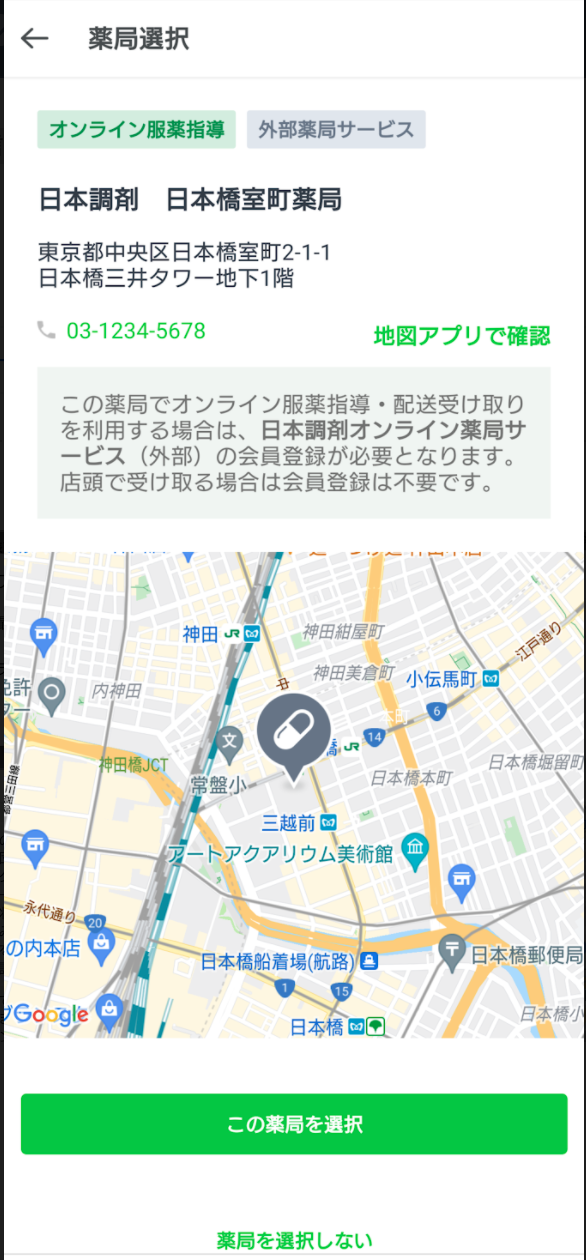 ❷
❸
❶
オンライン診療アプリcuron［クロン］【12】薬局の選択
3-A
予約を確定する
❶	｢予約を確定する」	をタップ
❷	｢確定」をタップ
❸ 予約した日時まで	待ちます
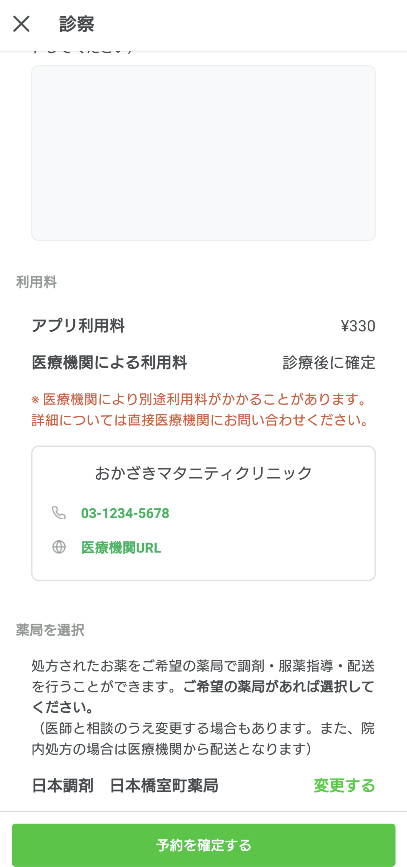 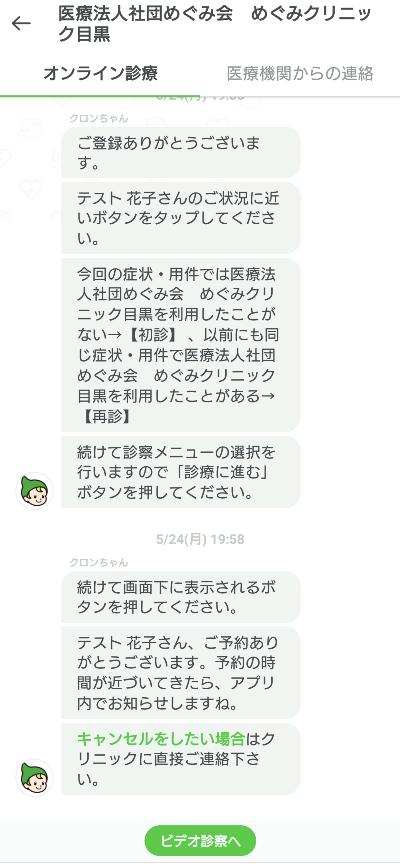 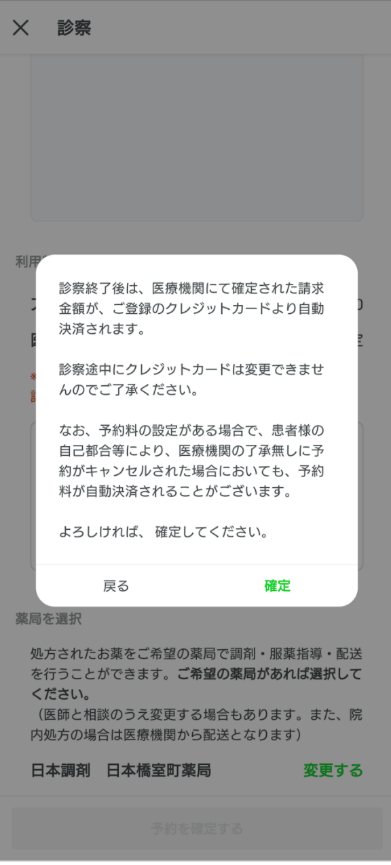 ❷
❶
オンライン診療アプリcuron［クロン］
【13】アプリ通知ONの設定（１）
3-A
Androidの場合
❶	設定を｢タップ」
❷	｢アプリ｣をタップ
❸	｢クロン｣をタップ
❹	｢通知｣をタップ
❺	｢すべてブロック｣を	オフ
❶
❺
❹
❸
❷
医療機関から通知の来る前に
アプリのPush通知機能をオンにしておきましょう。
オンライン診療アプリcuron［クロン］
【13】アプリ通知ONの設定（２）
3-A
iPhoneの場合
❶	設定を｢タップ」
❷	｢通知｣をタップ
❸	｢クロン｣を
	タップ
❹	｢通知と許可｣を
	タップ
❶
❷
❸
❹
医療機関から通知の来る前に
アプリのPush通知機能をオンにしておきましょう。
オンライン診療アプリcuron［クロン］
【14】問診票の回答
3-A
医療機関から
	問診票が送付される
	場合があります。
	診察時間までに
	問診票をご回答の上
	提出してください。

❶	｢回答する」をタップ
❷	必須の入力項目を
	記入して、｢提出」を	タップ
問診票の回答
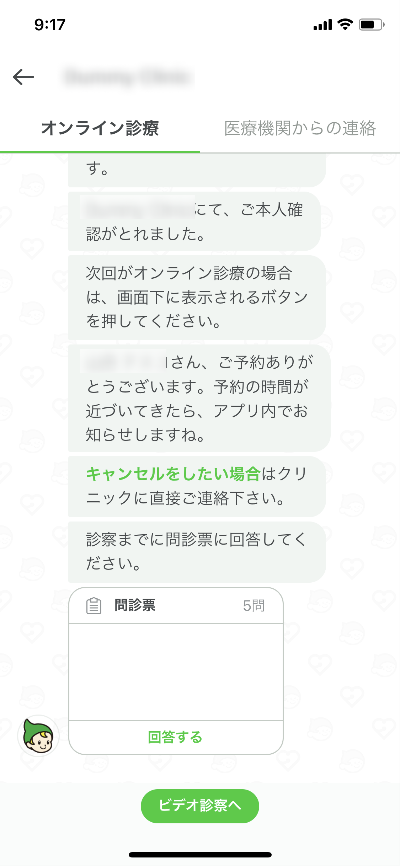 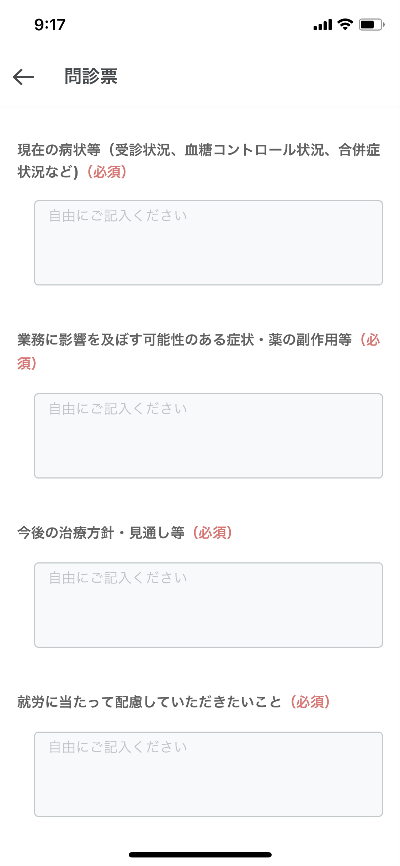 ❶
❷
オンライン診療アプリcuron［クロン］【15】ビデオ通話
3-A
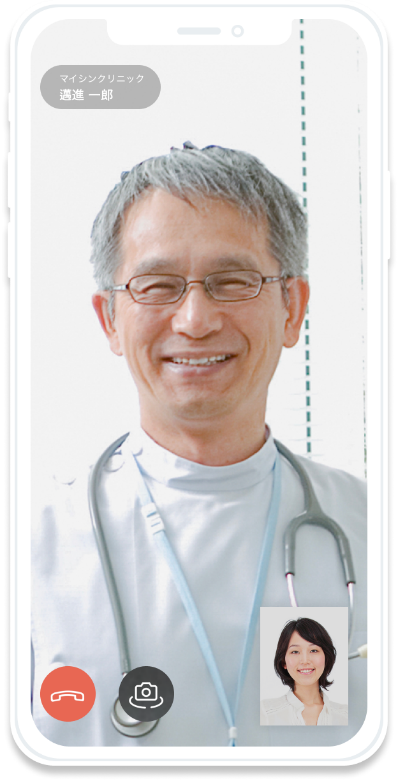 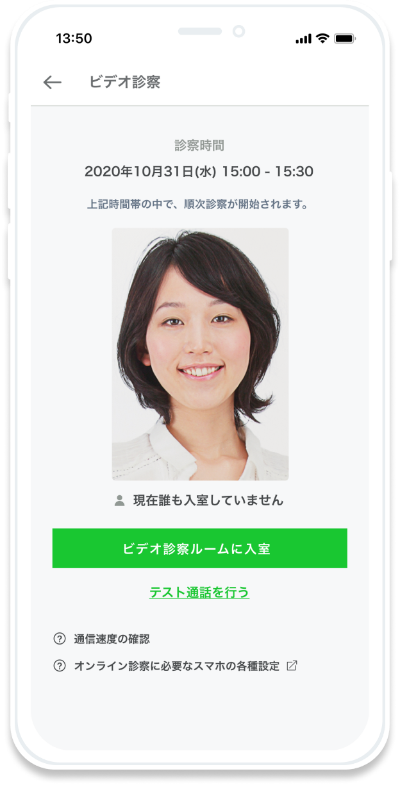 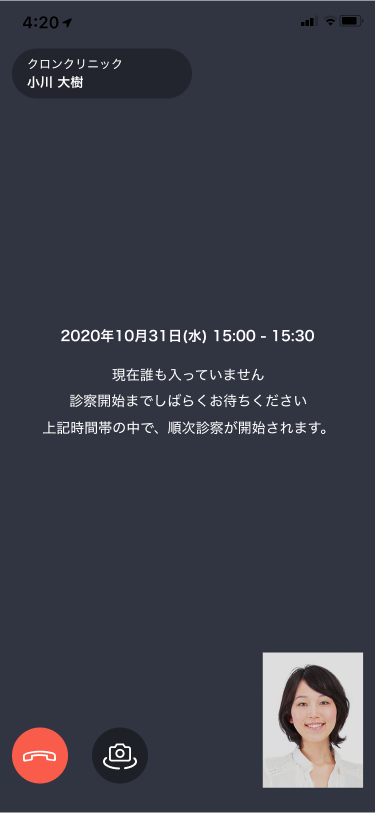 ❶	予約時間に
	なったらアプリを
	起動し❶をタップ
❷	医師が入室して
	いない場合は
	しばらく
	待ちましょう
❸	このマークを
	タップして終了
	顔と音声が出ていれば
	問題なし
❶
❷
❸
お薬をどのように受け取るかを医師と確認しましょう。
❶医療機関からお薬が届く
❷医療機関から処方箋が届く
❸希望する薬局に処方箋をFAXしてもらう
オンライン診療アプリcuron［クロン］【16】診察後の流れ
3-A
診察・決済内容の確認
お薬の有る場合
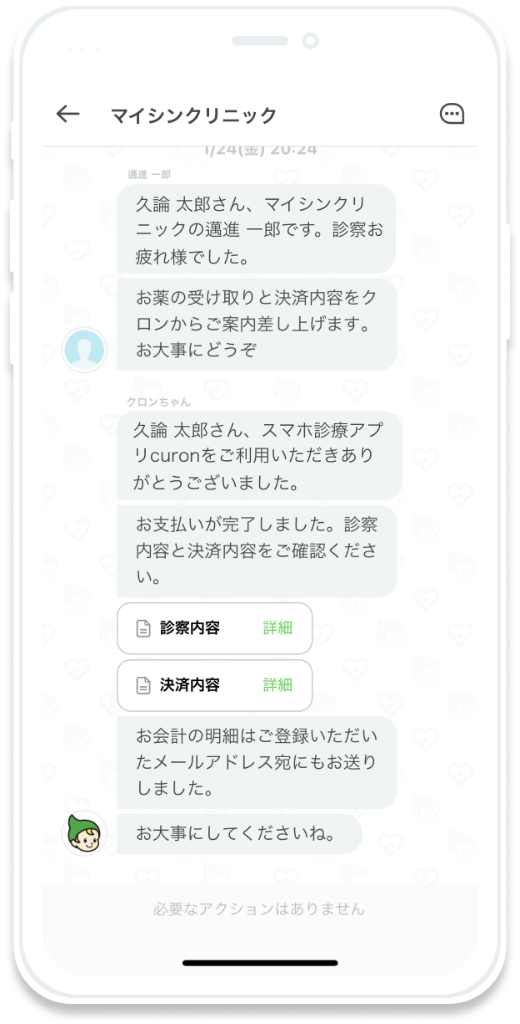 ❶ 医療機関からお薬が届く場合
お薬は登録している住所に配送されます。
準備されてから数日で届きますので、お手元に届いたら
緑色の「受け取りました」ボタンを押します。

❷ 医療機関から処方箋が届く場合
処方せんは登録している住所に
配送されます。
準備されてから数日で届きますので、お手元に届いたら
緑色の「受け取りました」ボタンを押します。
薬局に持参しましょう。その際、
処方せんの有効期間にご注意ください。

❸ 希望する薬局に処方箋を
FAXしてもらう場合
薬局に連絡しお薬の受け取り方法などを
確認し受け取り。
ビデオ診察が
終わったら、
登録してある
クレジット
カードにて
診察代金等の
決済が行われます。
診診察内容と
決済内容は、
アプリから
確認できます。
ここからは「再診」*の
場合のフロー説明です

*再診とは以前かかったことのある医療機関で
診療を受ける場合です。
オンライン診療アプリcuron［クロン］【7】診療メニューの選択
3-A
初診か再診の選択
❶	｢再診」をタップ
❷	｢診療に進む」を	タップ
❸	受診したい
	診療メニューを
	選択
❹	｢決定」をタップ
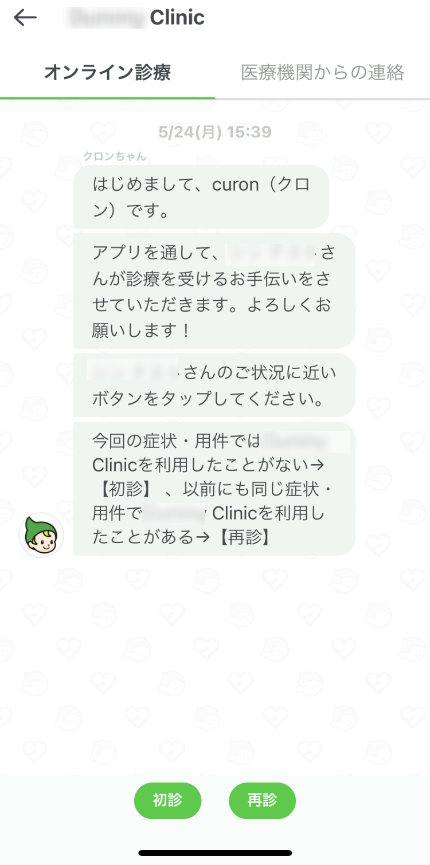 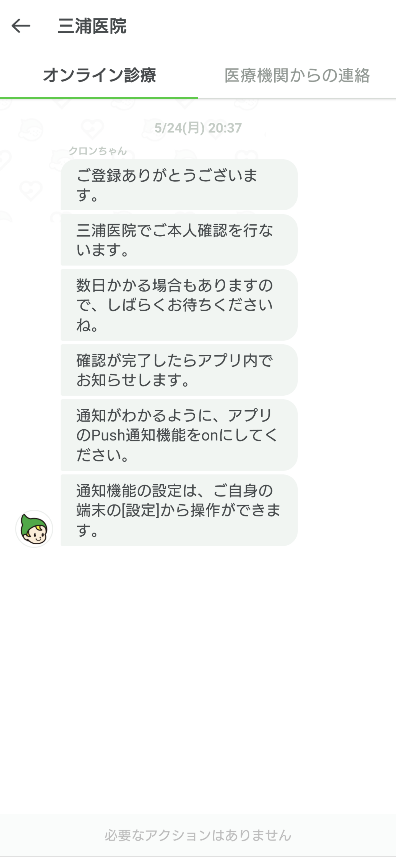 医療機関が
患者さんの
確認を行います。
待機しましょう。
確認が終わると
アプリから
連絡がきます。
アプリ通知を
ONにして
待ちましょう。
◀︎または▶︎
医療機関に
よって画面が
異なる
❶
❶
オンライン診療アプリcuron［クロン］
【8】アプリ通知ONの設定（１）
3-A
Androidの場合
❶	設定を｢タップ」
❷	｢アプリ｣をタップ
❸	｢クロン｣をタップ
❹	｢通知｣をタップ
❺	｢すべてブロック｣を	オフ
❶
❺
❹
❸
❷
医療機関から通知の来る前に
アプリのPush通知機能をオンにしておきましょう。
オンライン診療アプリcuron［クロン］
【8】アプリ通知ONの設定（２）
3-A
iPhoneの場合
❶	設定を｢タップ」
❷	｢通知｣をタップ
❸	｢クロン｣をタップ
❹	｢通知と許可｣を
	タップ
❶
❷
❸
❹
医療機関から通知の来る前に
アプリのPush通知機能をオンにしておきましょう。
オンライン診療アプリcuron［クロン］【9】アプリを再開して診療日の予約
3-A
医療機関から返事が返ってきたら再開しましょう
❶	｢診療に進む」を
	タップ
❷	｢変更」をタップ
❸	希望日と時間を
	選択
❹	｢決定」をタップ
診療の予約
予約内容の設定
診療日の設定
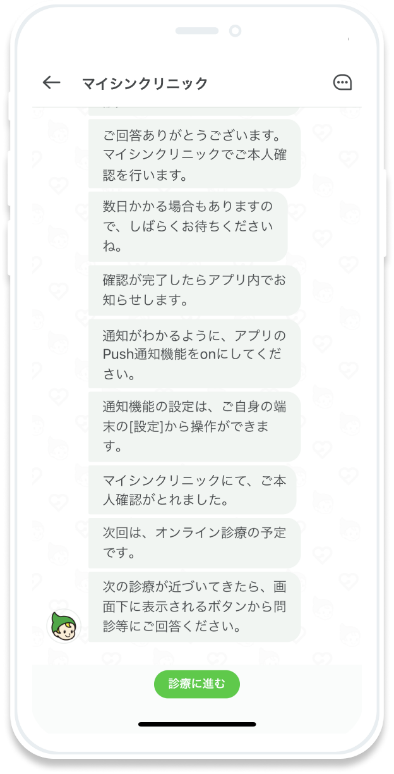 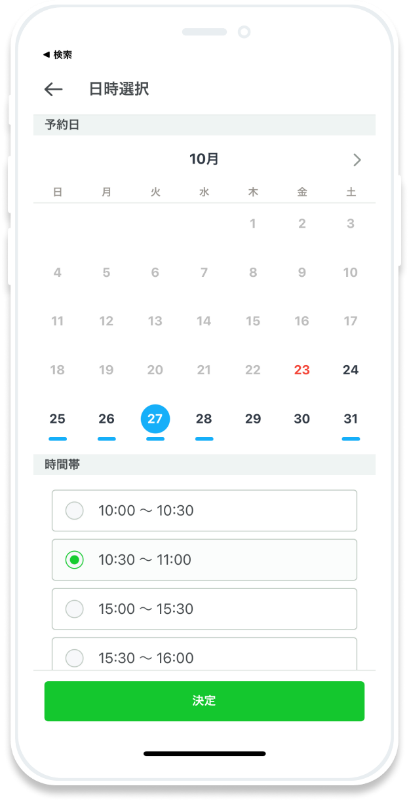 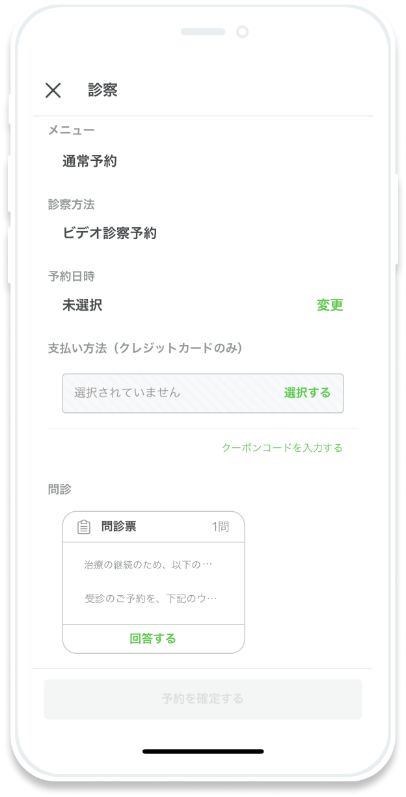 ❶
❷
❸
❹
オンライン診療アプリcuron［クロン］【10】支払い方法の選択
3-A
支払い方法を指定する
あらかじめ登録していた
カードを選択
❶	支払い方法の
	｢選択する」をタップ
❷	登録しておいた
	クレジットカードを	｢選択」
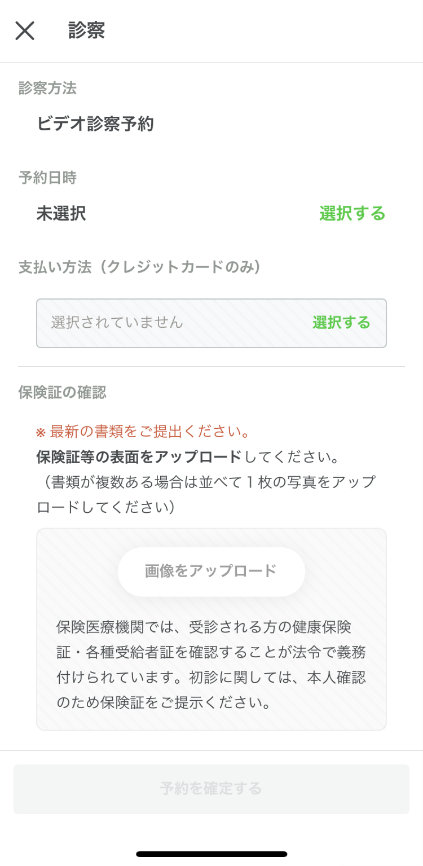 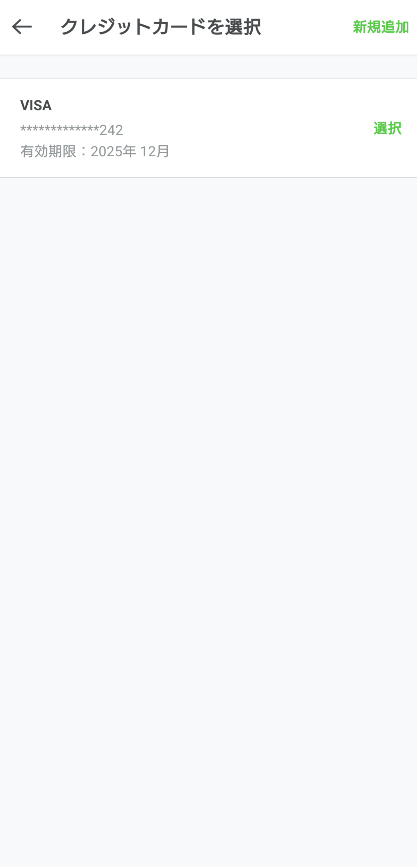 ❶
❷
オンライン診療アプリcuron［クロン］【11】保険証のアップロード
3-A
あらかじめ保険証を
	ご準備ください。

❶	｢画像をアップ
	ロード」をタップ
❷	｢新しく撮影する」を
	タップ
❸ カメラのアプリが
	起動するので、
	保険証を枠内に
	納めて撮影して
	ください
保険証を
アップロードする
新しく撮影
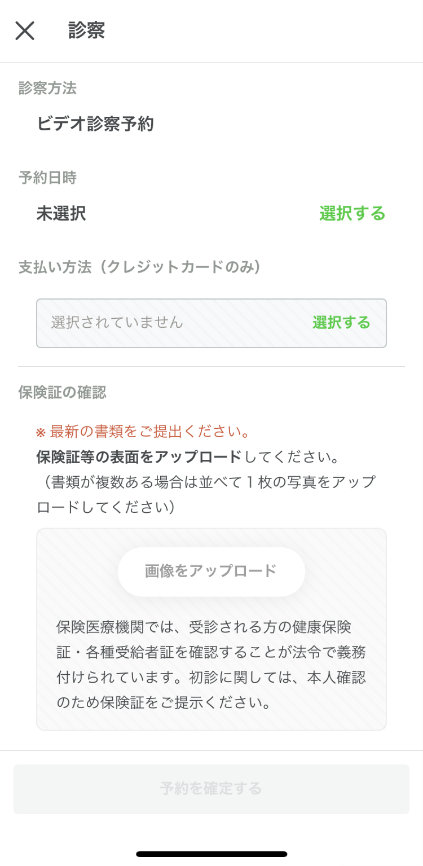 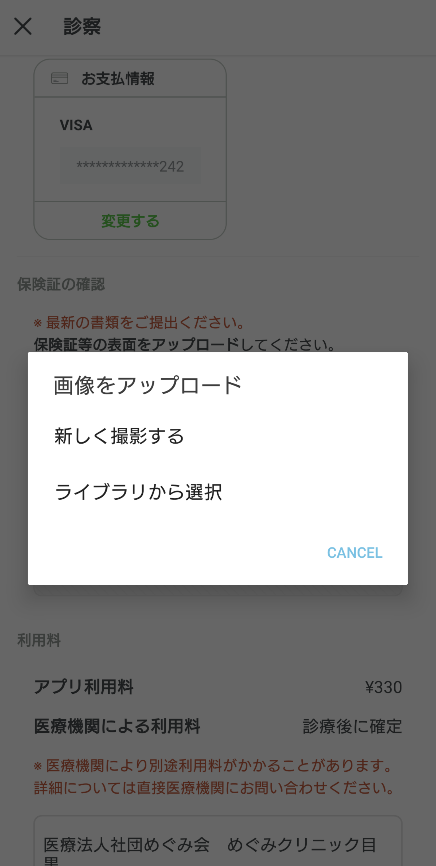 保険証を
枠内に納めて
撮影
❶
❷
オンライン診療アプリcuron［クロン］【12】薬局の選択
3-A
薬局でお薬を
	受け取る場合、
	一部の薬局には
	処方箋を医療機関から
	直接FAXして
	いただけます。
	ご希望の薬局を
	選択できます。
❶	薬局を選択で
	｢選択する」を
	タップ。
	または選択
	しないにチェック
❷	ご希望の薬局を
	選択
❸	｢この薬局を選択」	をタップ
薬局を選択する
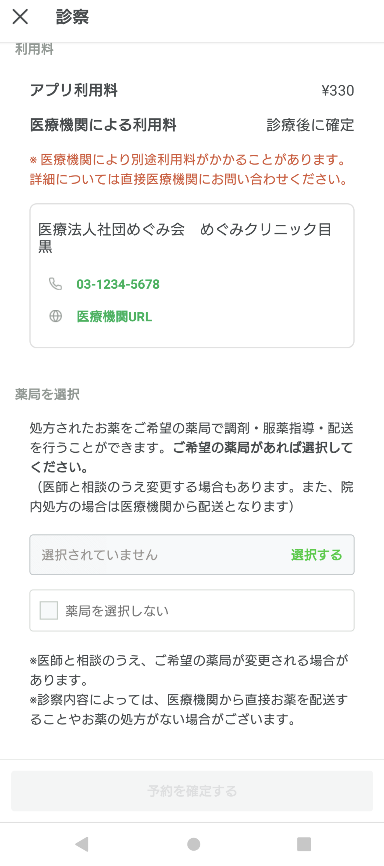 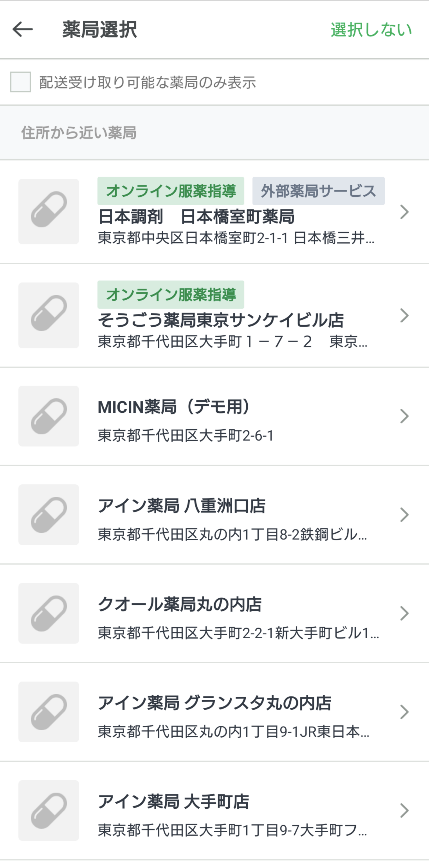 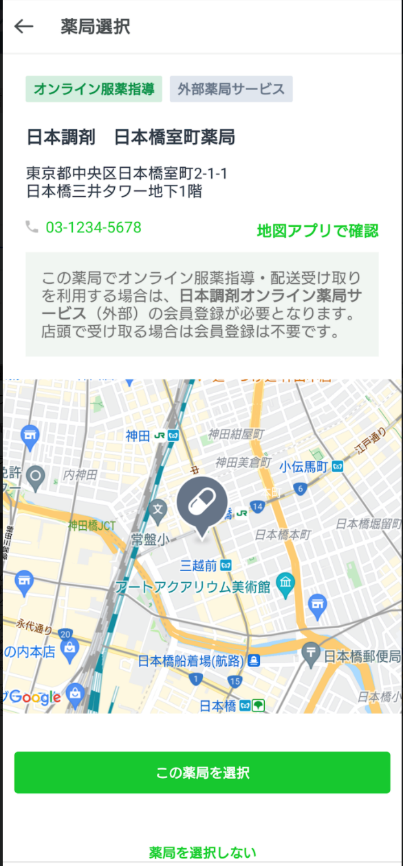 ❷
❸
❶
オンライン診療アプリcuron［クロン］【12】薬局の選択
3-A
予約を確定する
❶｢予約を確定する」	をタップ
❷	｢確定」をタップ
❸	予約した日時まで	待ちます
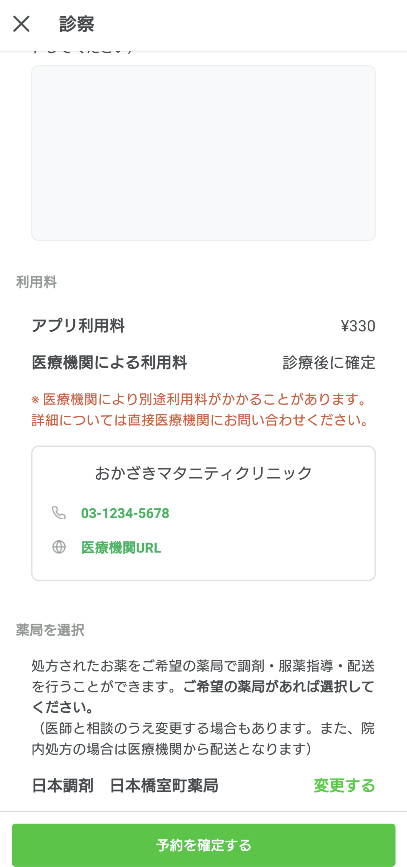 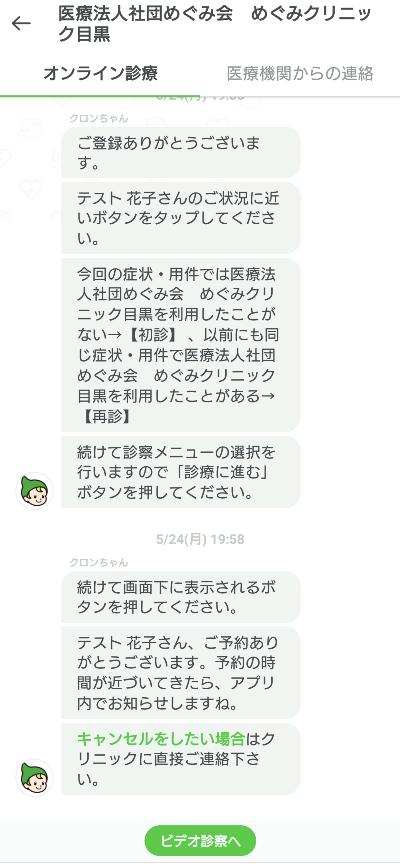 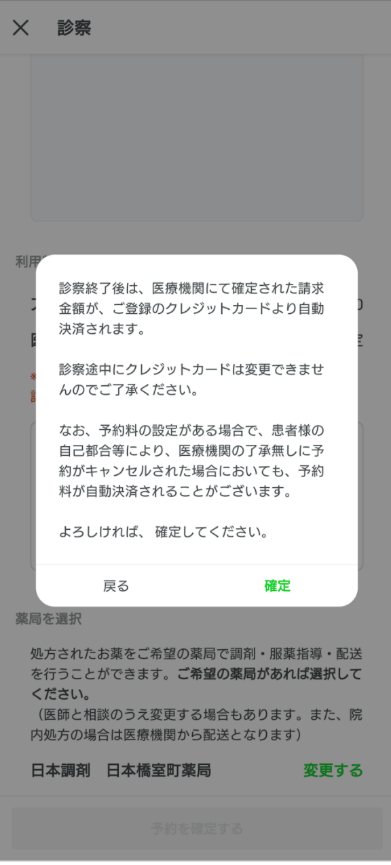 ❷
❸
❶
オンライン診療アプリcuron［クロン］
【13】問診票の回答
3-A
医療機関から問診票が
	送付される場合があります。	診察時間までに問診票を
	ご回答の上
	提出してください。

❶	｢回答する」を
	タップ。
❷	必須の入力項目を
	記入して、
	｢提出」をタップ。
問診票の回答
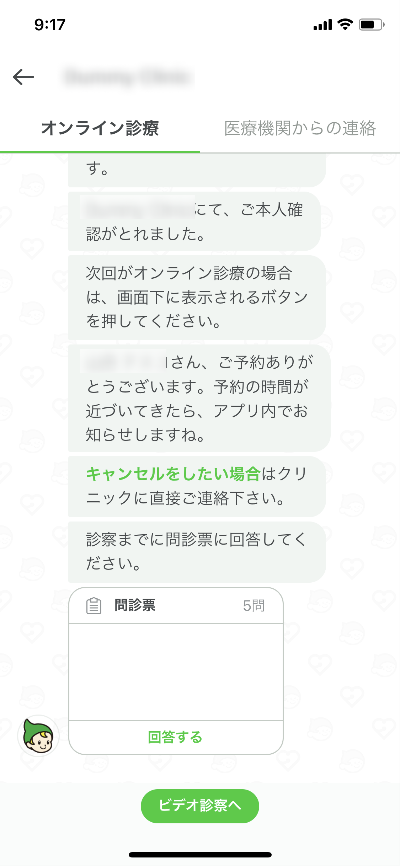 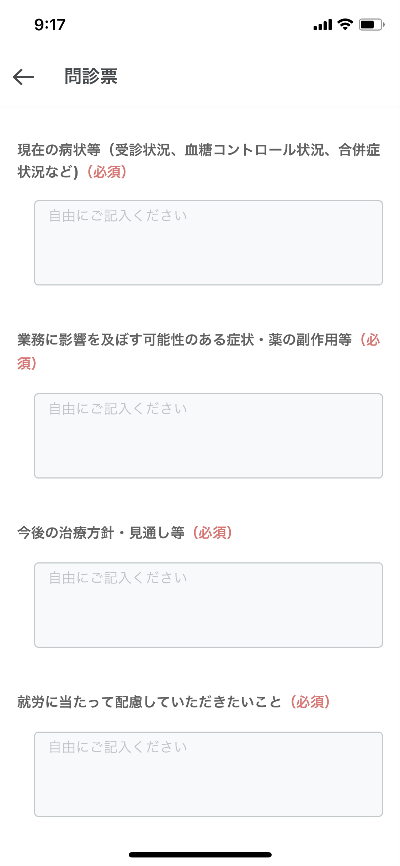 ❶
❷
オンライン診療アプリcuron［クロン］【14】ビデオ通話
3-A
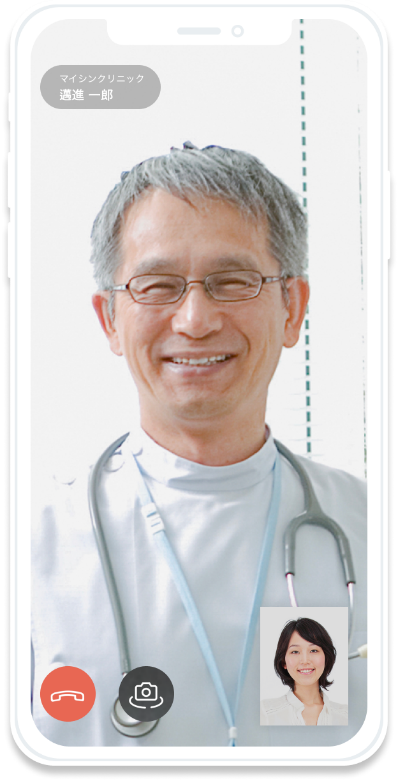 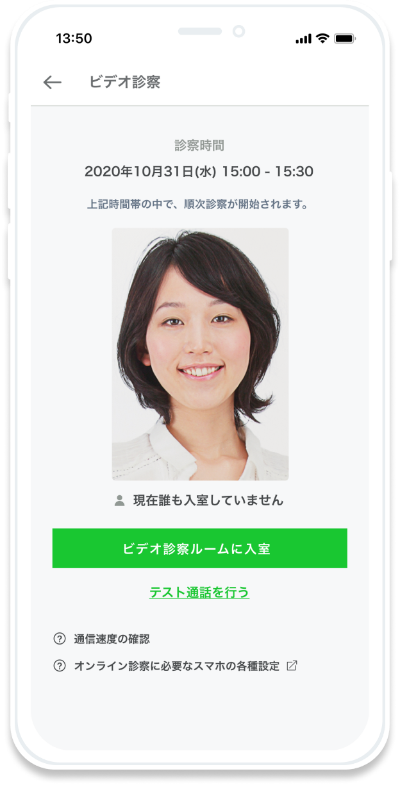 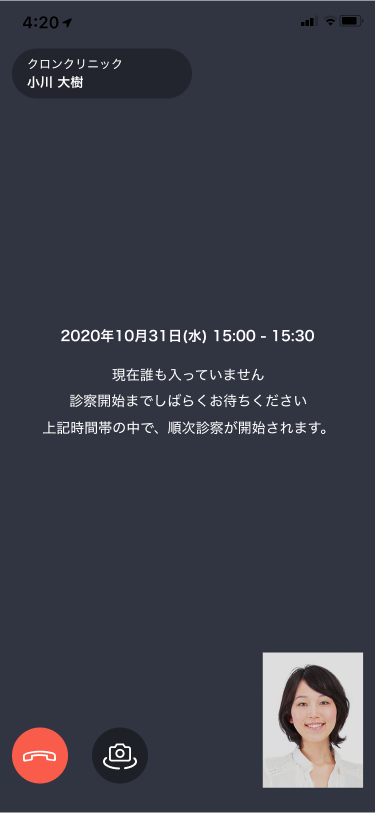 ❶	予約時間に
	なったらアプリを
	起動し❶をタップ
❷	医師が入室して
	いない場合は
	しばらく
	待ちましょう
❸	このマークを
	タップして終了
	顔と音声が出ていれば
	問題なし
❶
❷
❸
お薬をどのように受け取るかを医師と確認しましょう。
❶医療機関からお薬が届く
❷医療機関から処方箋が届く
❸希望する薬局に処方箋をFAXしてもらう
オンライン診療アプリcuron［クロン］【15】診察後の流れ
3-A
診察・決済内容の確認
お薬の有る場合
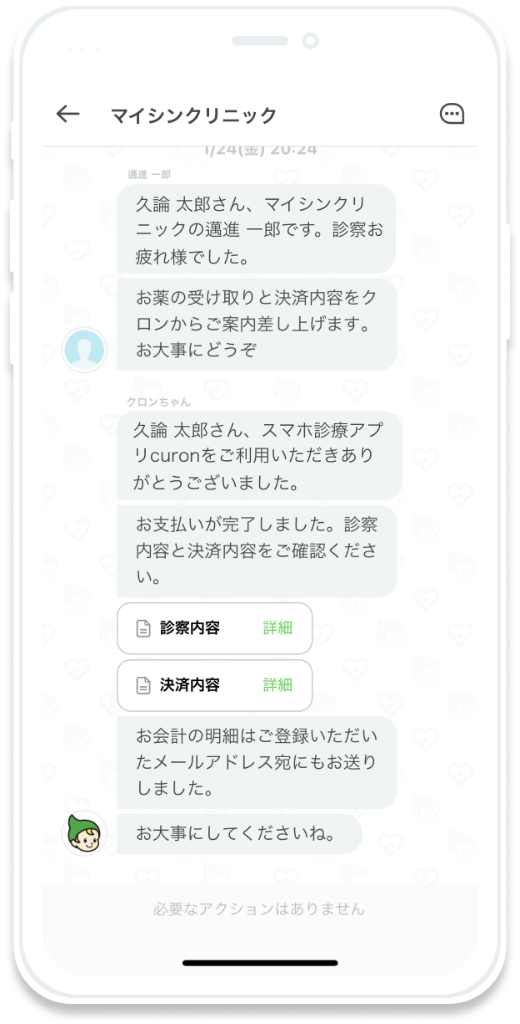 ❶ 医療機関からお薬が届く場合
お薬は登録している住所に配送されます。
準備されてから数日で届きますので、お手元に届いたら
緑色の「受け取りました」ボタンを押します。

❷ 医療機関から処方箋が届く場合
処方せんは登録している住所に配送されます。
準備されてから数日で届きますので、お手元に届いたら
緑色の「受け取りました」ボタンを押します。
薬局に持参しましょう。その際、処方せんの
有効期間にご注意ください。

❸ 希望する薬局に処方箋をFAXしてもらう場合
薬局に連絡しお薬の受け取り方法などを
確認し受け取り。
ビデオ診察が
終わったら、
登録してある
クレジット
カードにて
診察代金等の
決済が行われます。
診診察内容と
決済内容は、
アプリから
確認できます。